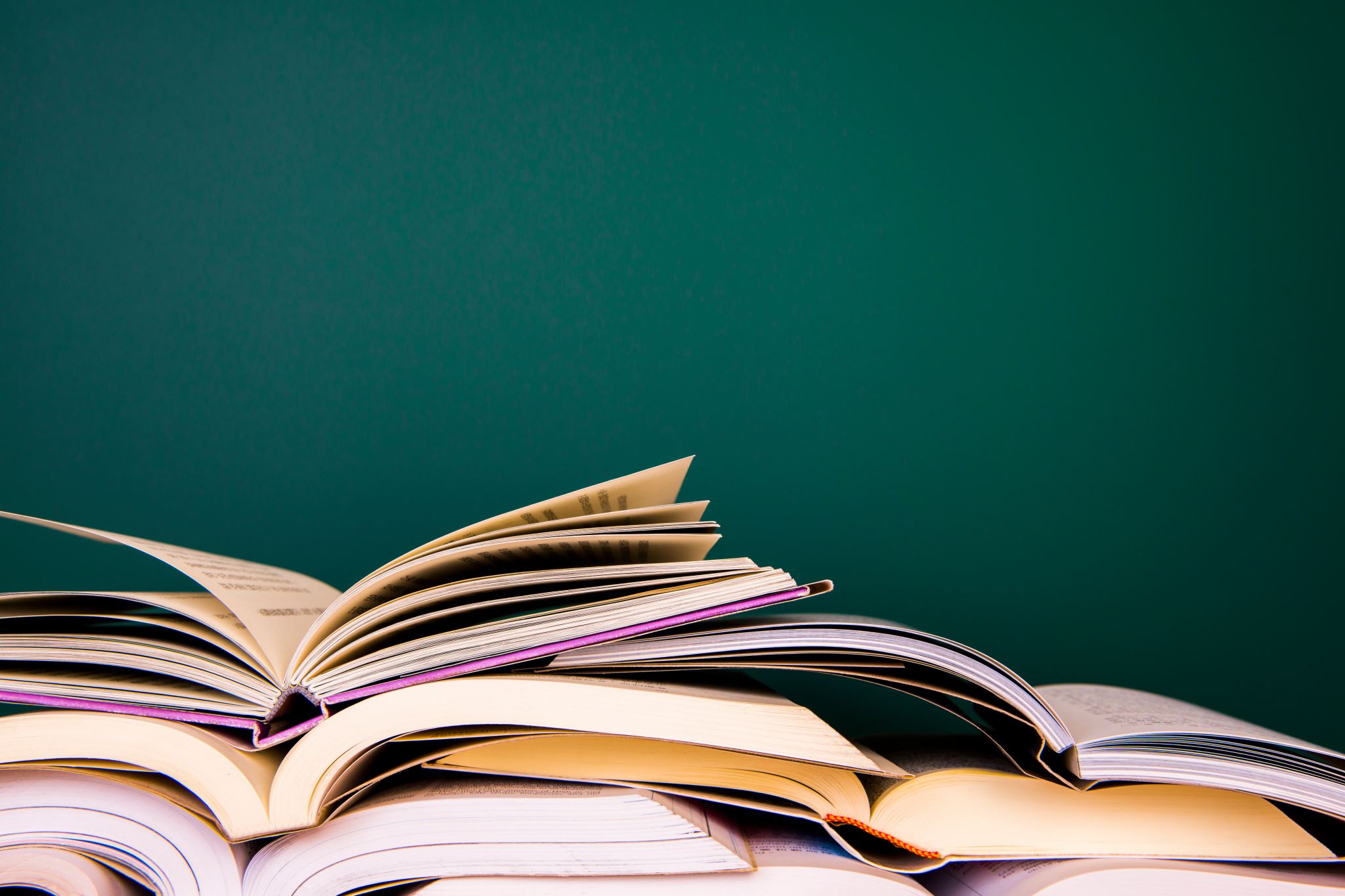 Janusz Korczak w literaturze
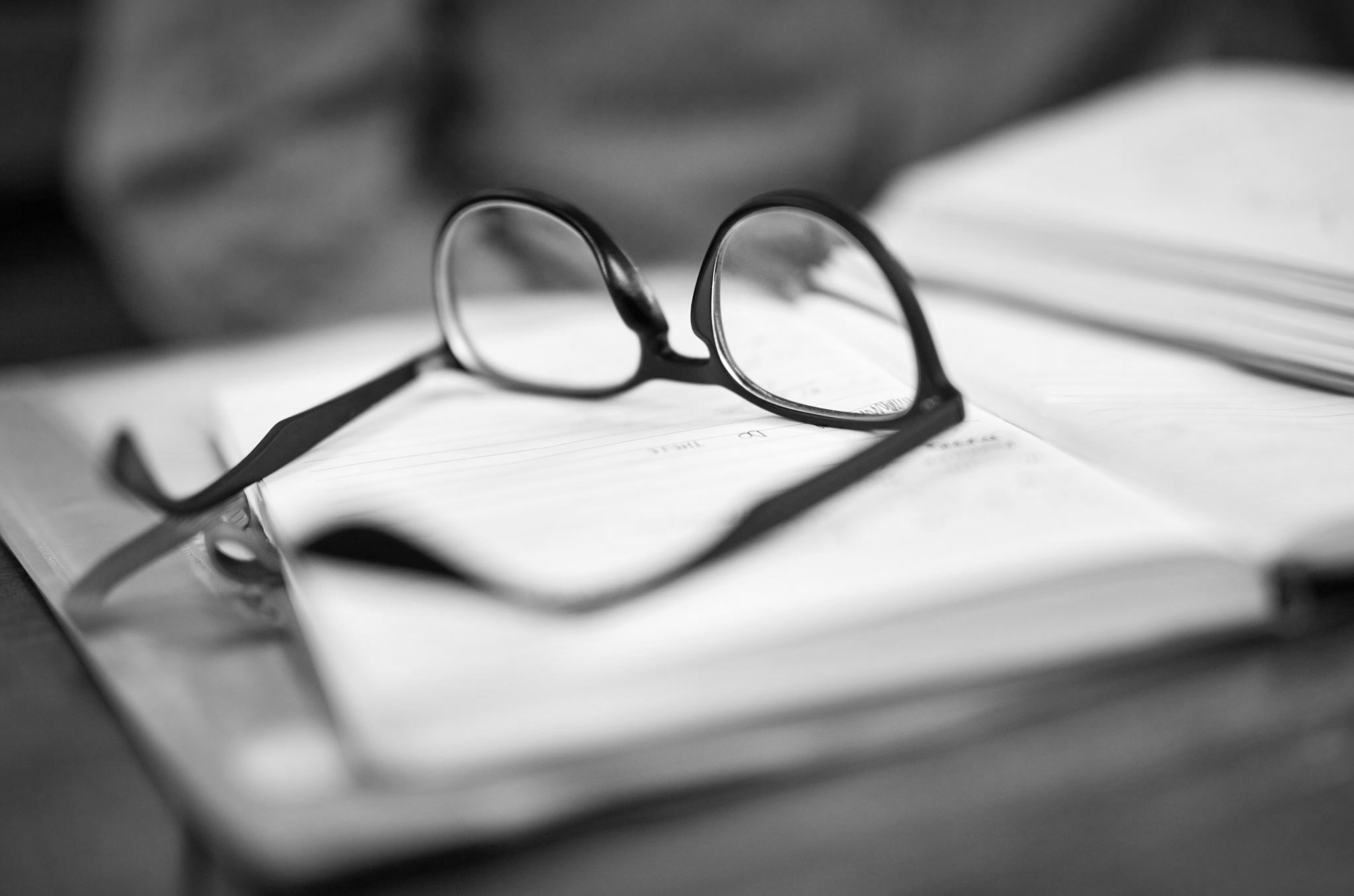 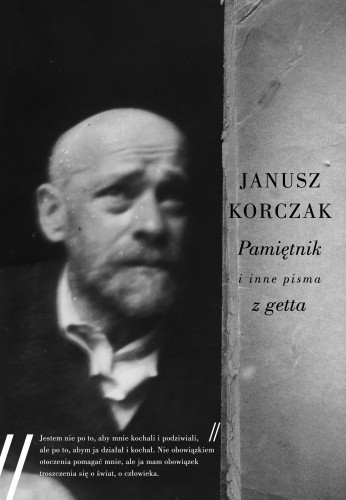 "Pamiętnik", wstrząsające świadectwo ostatnich miesięcy życia Korczaka i jego wychowanków (zapiski urywają się 4 sierpnia 1942 - na dzień przed wywózką do Treblinki). "Pamiętnik" cudem przetrwał wojnę zamurowany w budynku Domu Sierot.
Literatura dla dzieci
Historia chłopca, 
który zostaje królem 
i na własnej skórze przekonuje się, że bycie dorosłym 
nie zawsze jest łatwe,
a podejmowanie decyzji 
wiąże się z ponoszeniem odpowiedzialności
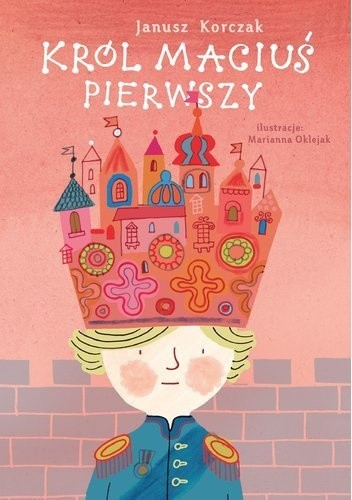 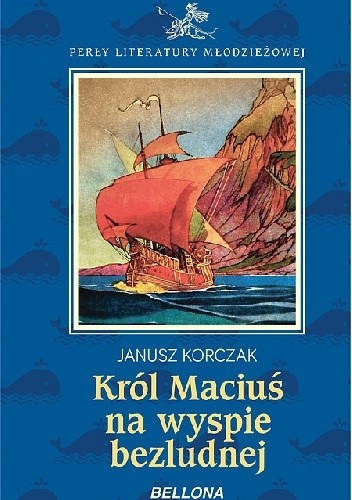 Dalsze losy małego władcy-reformatora, bohatera powieści 
"Król Maciuś Pierwszy", który cudem uniknął śmierci 
i został zesłany 
na bezludną wyspę.
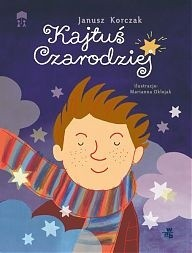 To opowieść o świecie dziecięcej wyobraźni 
i o trudzie ulepszania świata. 
marzeniach oraz o tym, 
co się dzieje, 
kiedy marzenia się spełniają. To także książka o dorastaniu.
Pełna uroku opowieść 
wielkiego pedagoga 
o jego pracy z dziećmi. 
Akcja ma miejsce na koloniach letnich. 
Jednym z wychowawców 
był Janusz Korczak.
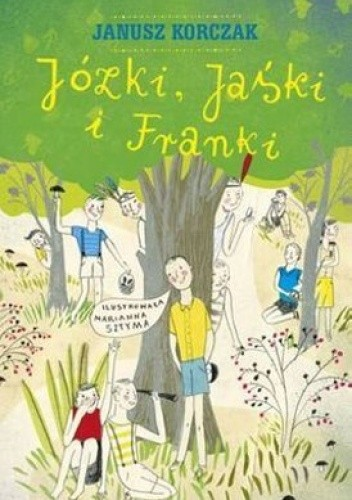 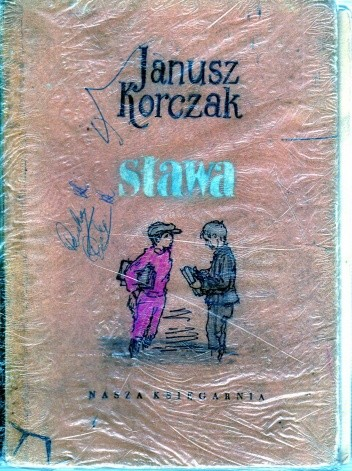 Opowiadanie dla dzieci o Władku, który chciał być sławny. To bardzo żywy, dosadny, tu i ówdzie podkreślony delikatną ironią obraz wewnętrznego życia dzieci w szkole powszechnej.
To przystępny wykład  
działalności gospodarczej, 
którą Korczak zobrazował 
na przykładzie sklepiku szkolnego działającego na zasadzie 
spółdzielni uczniowskiej.
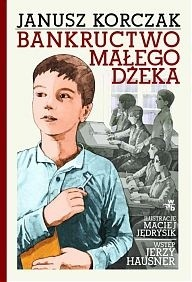 Książki inspirowane postacią Starego Doktora 
i skierowane do dzieci
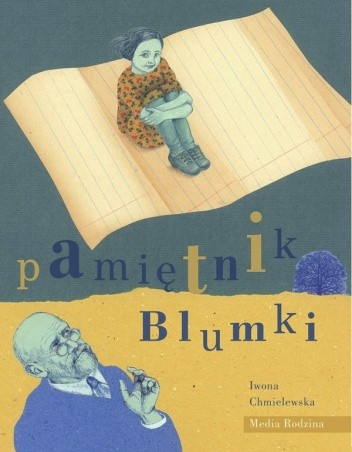 Znana ilustratorka stworzyła książkę, która może przybliżyć postać Starego Doktora najmłodszym czytelnikom. Książka ma formę zapisków małej, żydowskiej dziewczynki, mieszkanki Domu Sierot przy ul. Krochmalnej.
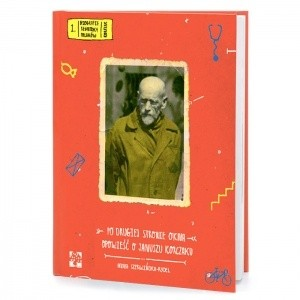 "Po drugiej stronie okna. 
Opowieść 
o Januszu Korczaku" 
Anny Czerwińskiej-Rydel - 
to przystępnie napisana 
biografia dla dzieci.
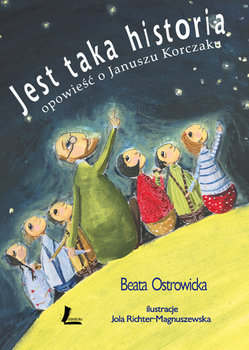 "Jest taka historia. 
Opowieść 
o Januszu Korczaku" 
Beaty Ostrowickiej - 
to narracja przedstawiona 
słowem i obrazem.